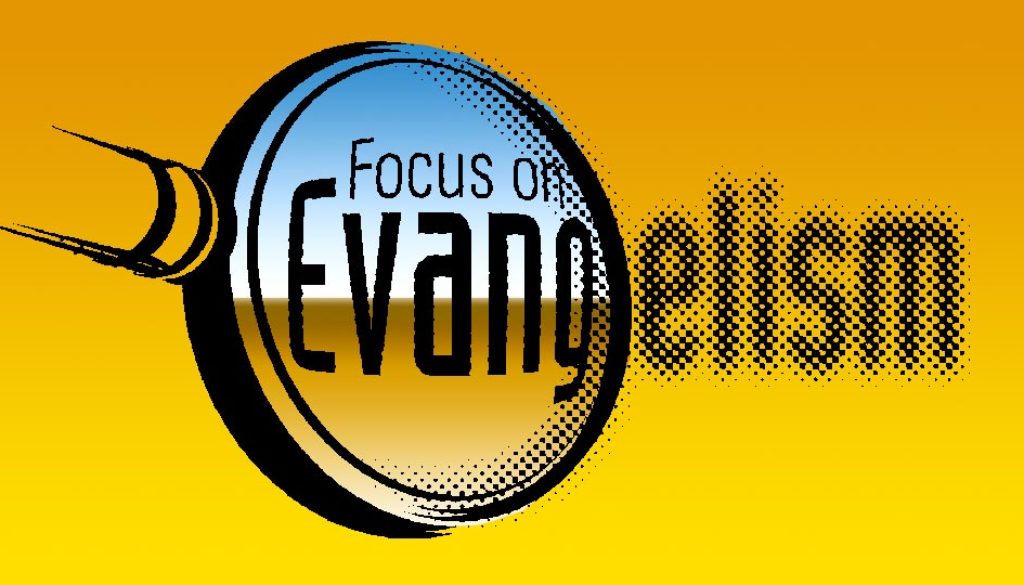 The responsibility of every christian
Examples from Scripture
Moses
His argument
God’s response
Ex 4:10 “10 Then Moses said to the Lord, “O my Lord, I am not eloquent, neither before nor since You have spoken to Your servant; but I am slow of speech and slow of tongue.”
Ex 4:11-12 “11 So the Lord said to him, “Who has made man’s mouth? Or who makes the mute, the deaf, the seeing, or the blind? Have not I, the Lord? 12 Now therefore, go, and I will be with your mouth and teach you what you shall say.”
[Speaker Notes: I’m not a good speaker]
Gideon
His argument
God’s Response
Judges 6:15 “15 So he said to Him, “O my Lord, how can I save Israel? Indeed my clan is the weakest in Manasseh, and I am the least in my father’s house.”
Judges 6:16 “16 And the Lord said to him, “Surely I will be with you, and you shall defeat the Midianites as one man.”
[Speaker Notes: I’m not good enough (inadequate)]
isaiah
His argument
God’s Response
Is 6:5 5 So I said: “Woe is me, for I am undone! Because I am a man of unclean lips, And I dwell in the midst of a people of unclean lips; For my eyes have seen the King, The Lord of hosts.”
Is 6:6-7 “6 Then one of the seraphim flew to me, having in his hand a live coal which he had taken with the tongs from the altar. 7 And he touched my mouth with it, and said: “Behold, this has touched your lips;Your iniquity is taken away,And your sin purged.”
[Speaker Notes: I’m too sinful… not worthy to teach others]
jeremiah
His argument
God’s Response
Jer 1:6 “6 Then said I: “Ah, Lord God! Behold, I cannot speak, for I am a youth.”
Jer 1:7 “7 But the Lord said to me: “Do not say, ‘I am a youth,’ For you shall go to all to whom I send you, And whatever I command you, you shall speak.”
[Speaker Notes: I’m not old enough (could also argue revers I’m too old)]
Ananias
His argument
God’s Response
Acts 9:13-14 “13 Then Ananias answered, “Lord, I have heard from many about this man, how much harm he has done to Your saints in Jerusalem. 14 And here he has authority from the chief priests to bind all who call on Your name.”
Acts 9:15 “15 But the Lord said to him, “Go, for he is a chosen vessel of Mine to bear My name before Gentiles, kings, and the children of Israel.”
[Speaker Notes: Rumor or possible personal belief that this person does not deserve to hear or will not listen based on past]
Your name here
Your excuse
God’s Response
conclusion